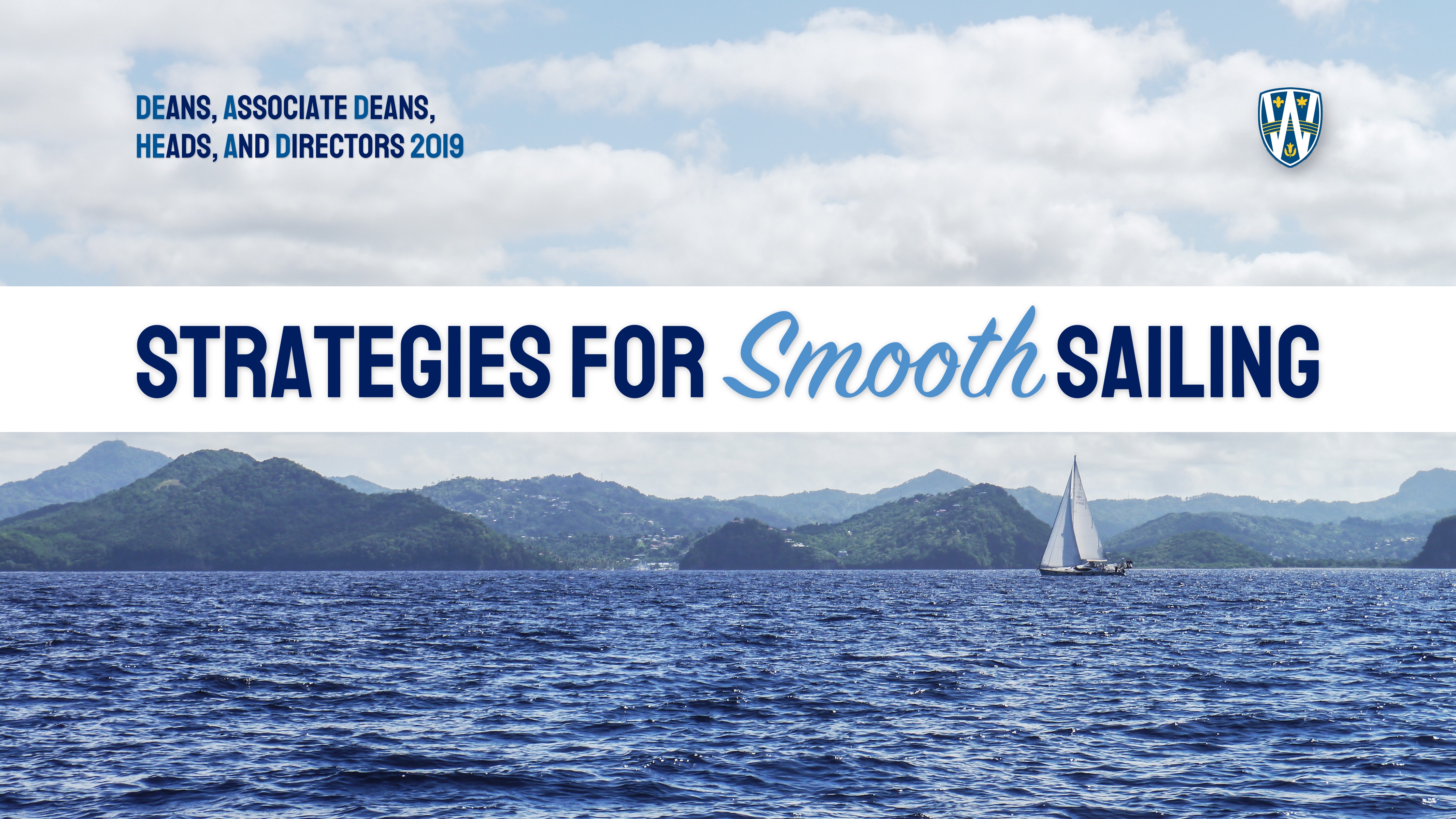 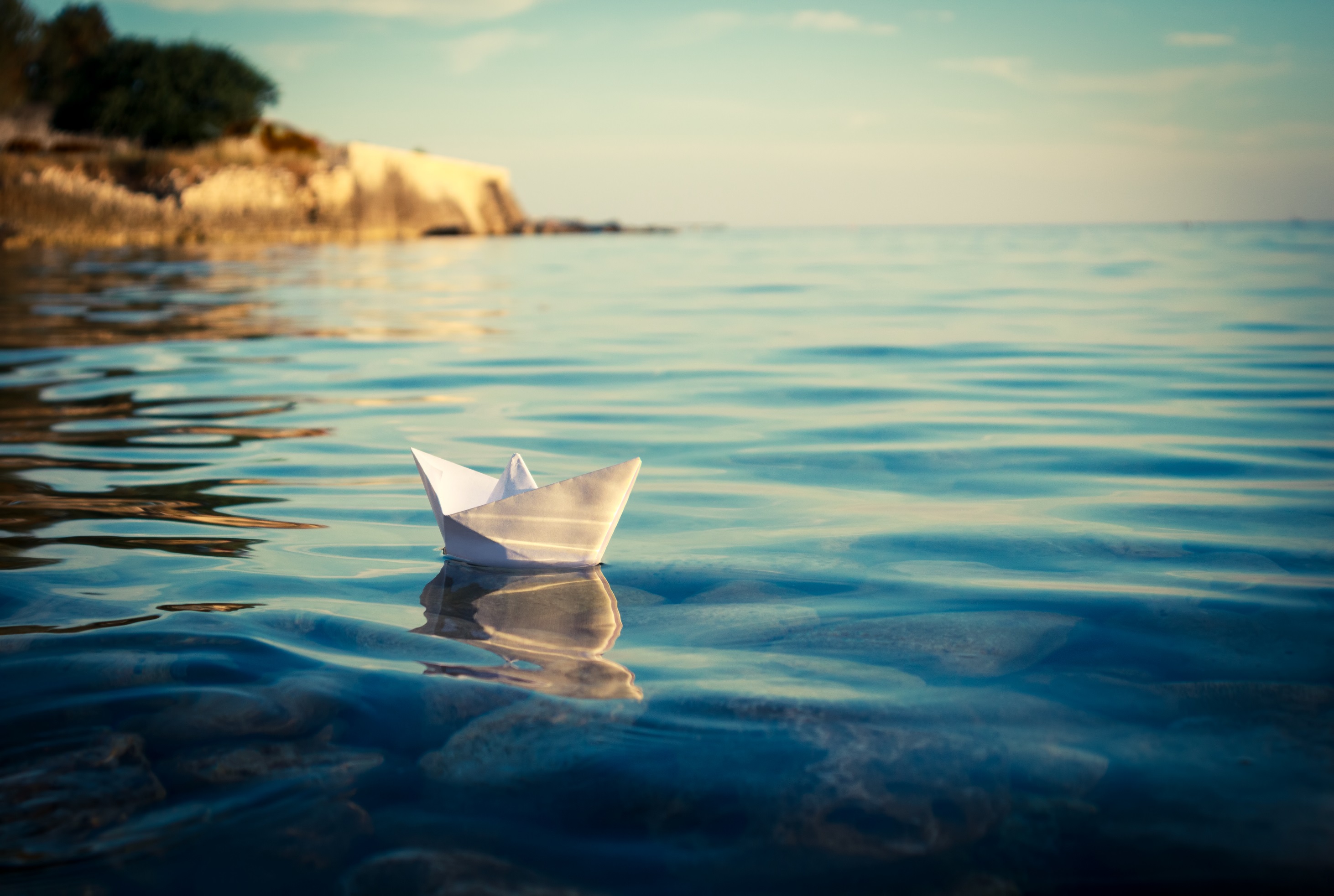 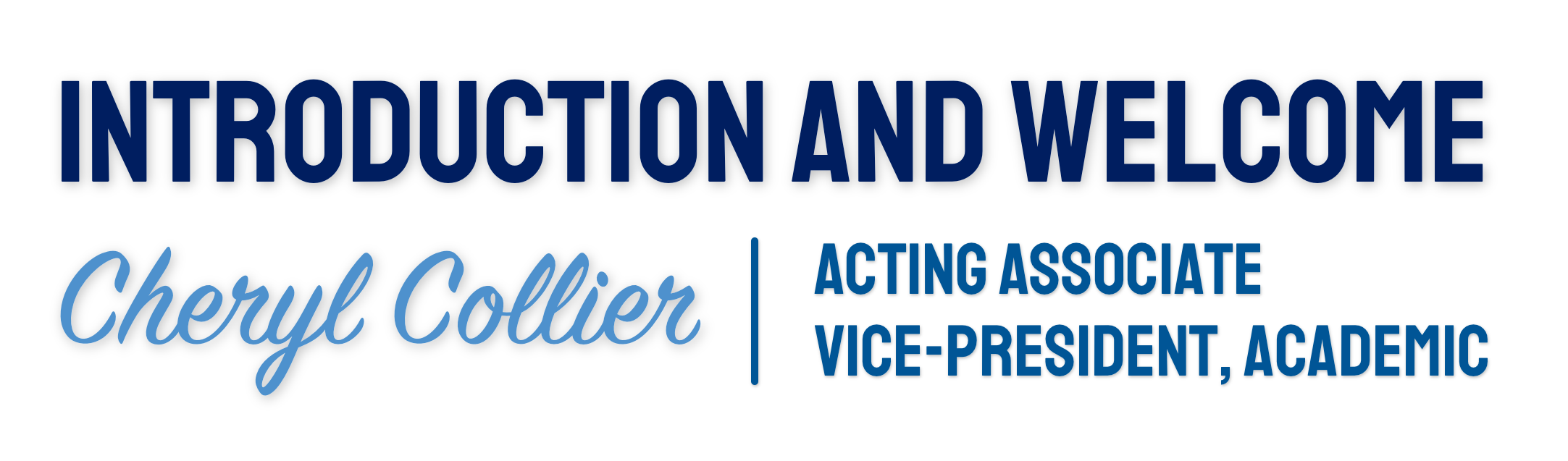 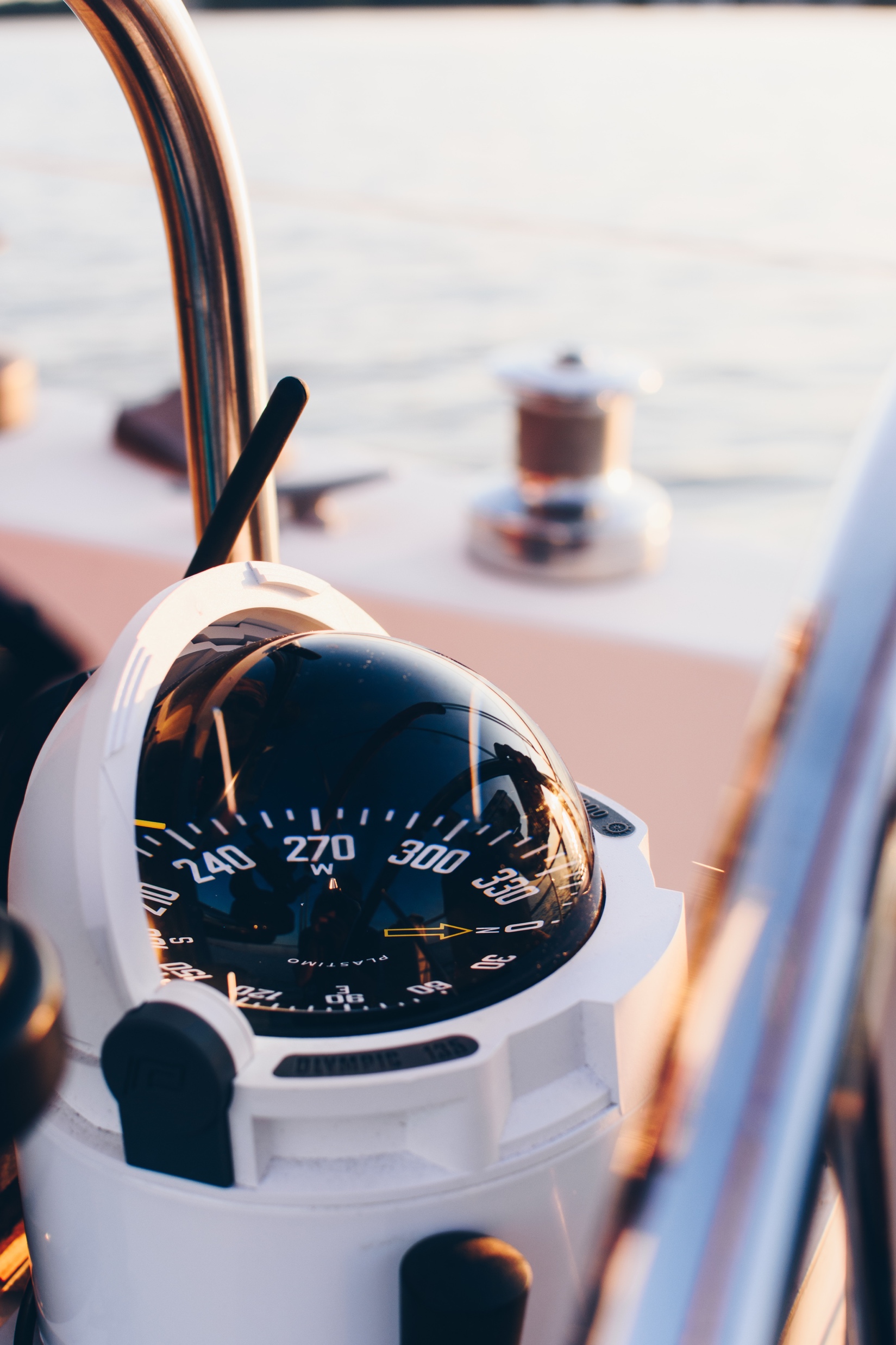 Today’s Schedule
Warm Up:  
The Deadhead Rollercoaster: Calendar Critique 
Deadheads Exchange Roundtable 1 
Break 
Deadheads Exchange Roundtable 2 
Lunch 
WUFA Collective Agreement
Warm-Up...  Deadhead Roles: Perspectives, Policy, Reality
You've been asked to explain your current role to a group of faculty members considering taking on this role some time soon.... 

How would you define the responsibilities of your role? 
On balance, what's worth it about the role? What's not? 
What do they need to know that they won't find out from anyone who hasn't lived it? 
Best advice?
Please Proceed to a Table with the Appropriate Tent Card....
Heads and Directors 
Associate Deans
Deans 
Library department heads/administrators
Mind the Gap: 
Policy, Reality, and Identity in DEADHEAD Roles
Discussion.
Calendar Critique
uwindsor.ca/provost/cc

This rough draft of an academic administrator’s timeline was developed by last year’s DEADHEADs group. Please review at your table. 
What is missing? 
What’s unnecessary? 
What needs correction? 
Other comments?
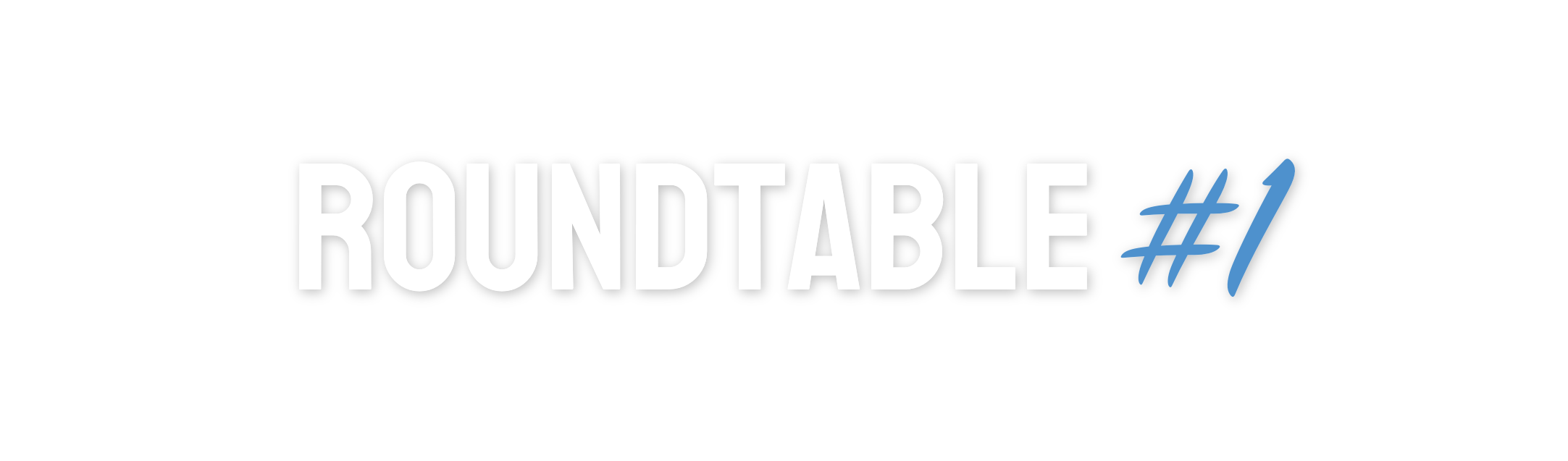 1.
Maximizing Faculty Service and Engagement

Shelagh Towson
2.
Team Building 
and Dynamics

James Gauld
3.
Student Engagement

Dora Cavallo-Medved
4.
Time
 Management

Linda Patrick
5.
Indigenization


Bev Jacobs and Chris Waters
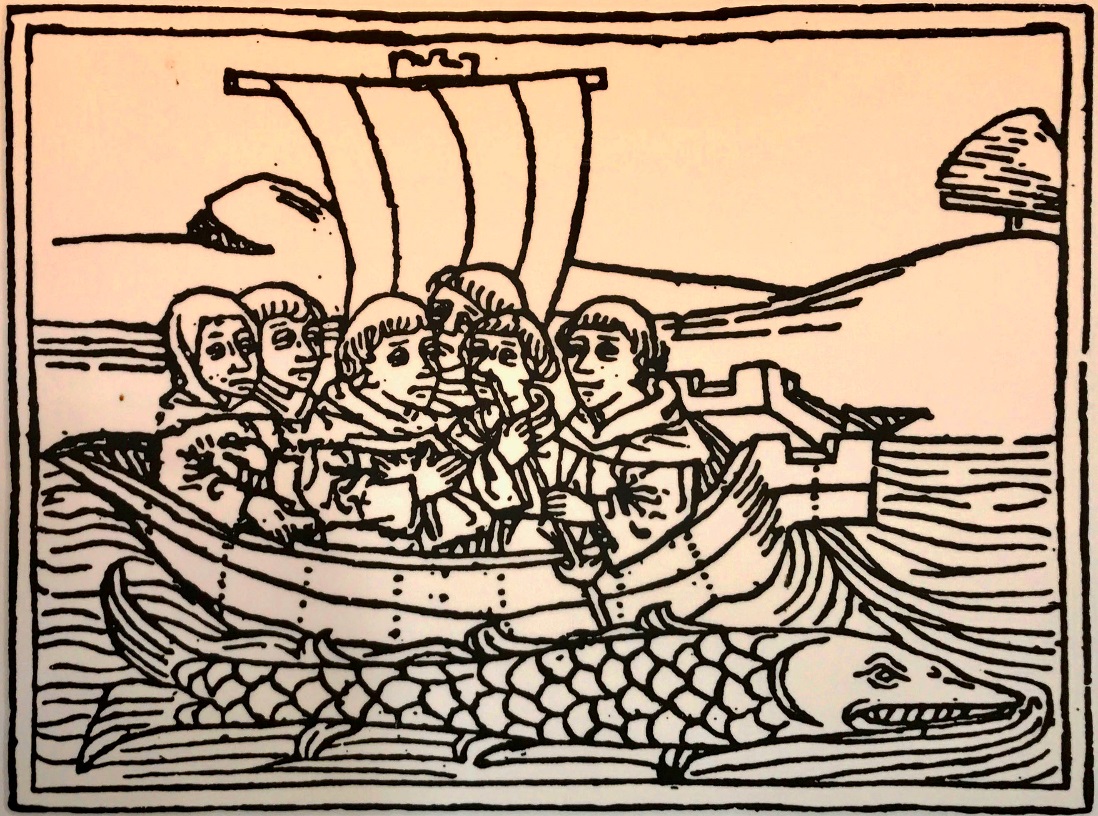 DEBRIEF
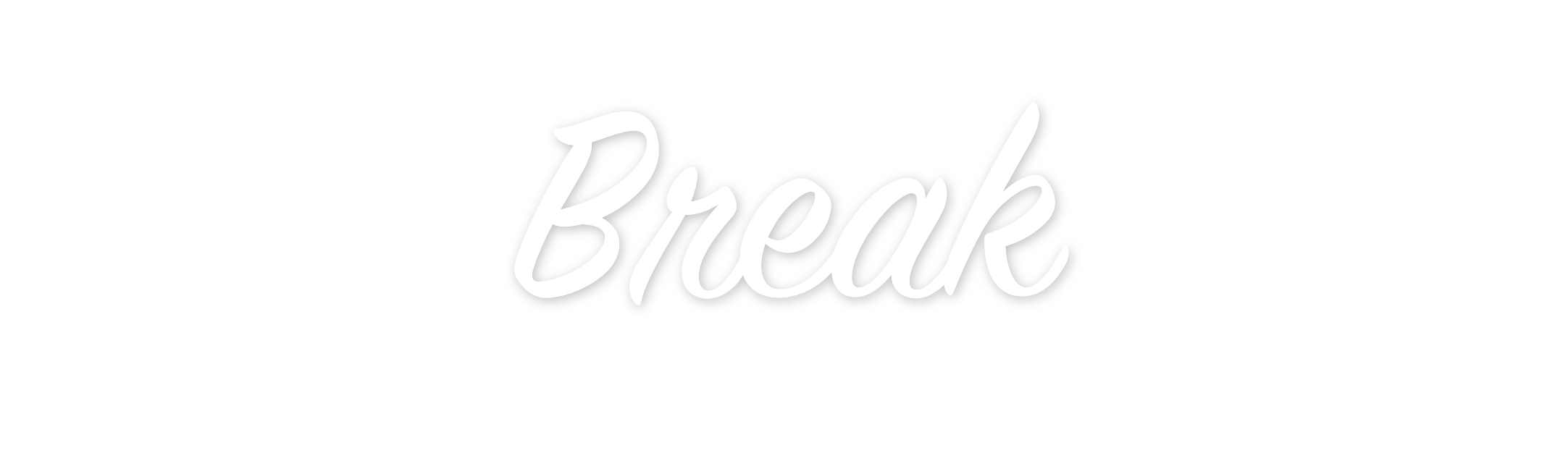 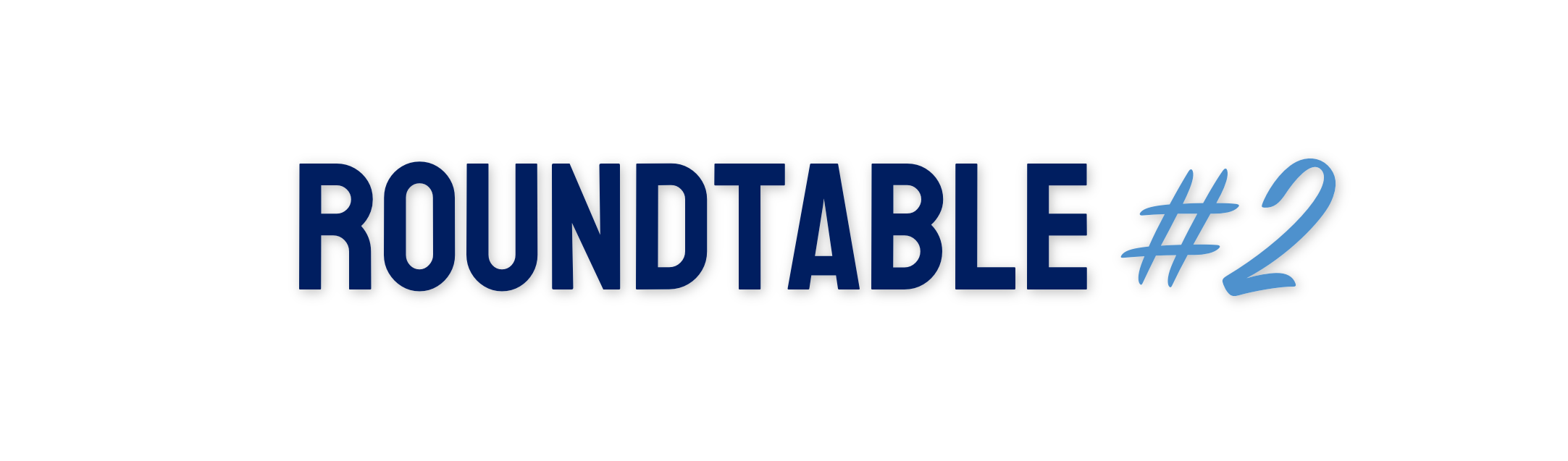 1.
Recruiting 
Students


Ziad Kobti
2.
Talking to Faculty About Performance


Joel Gagnon
3.
Workload Planning



Robin Wright & Rick Caron
4.
International Students


Patti Weir
5.
Facilitating and Energizing Research Cultures

Brent Lee & Dan Mennill
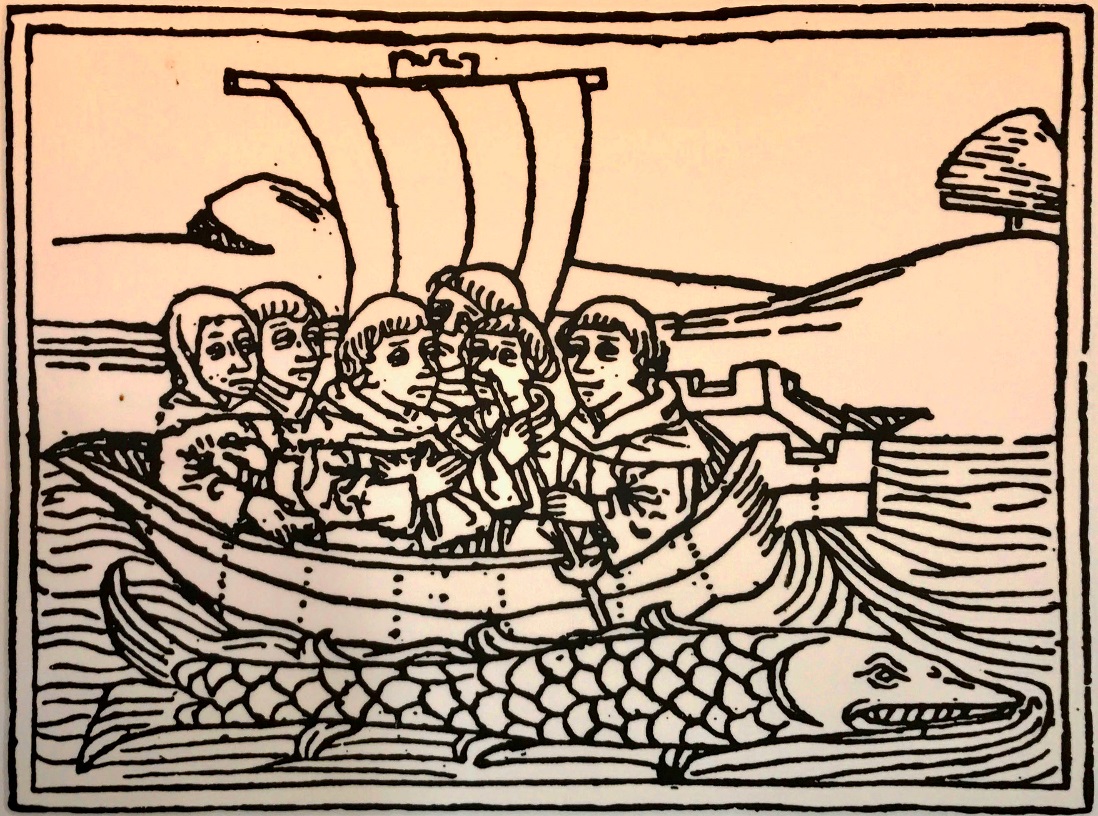 DEBRIEF
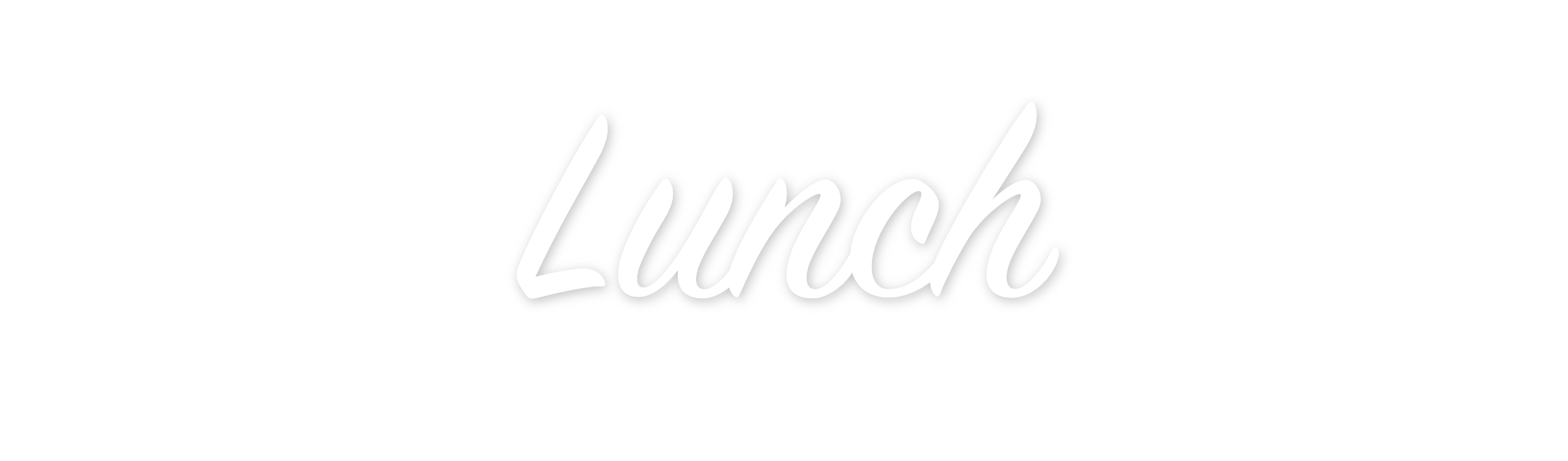 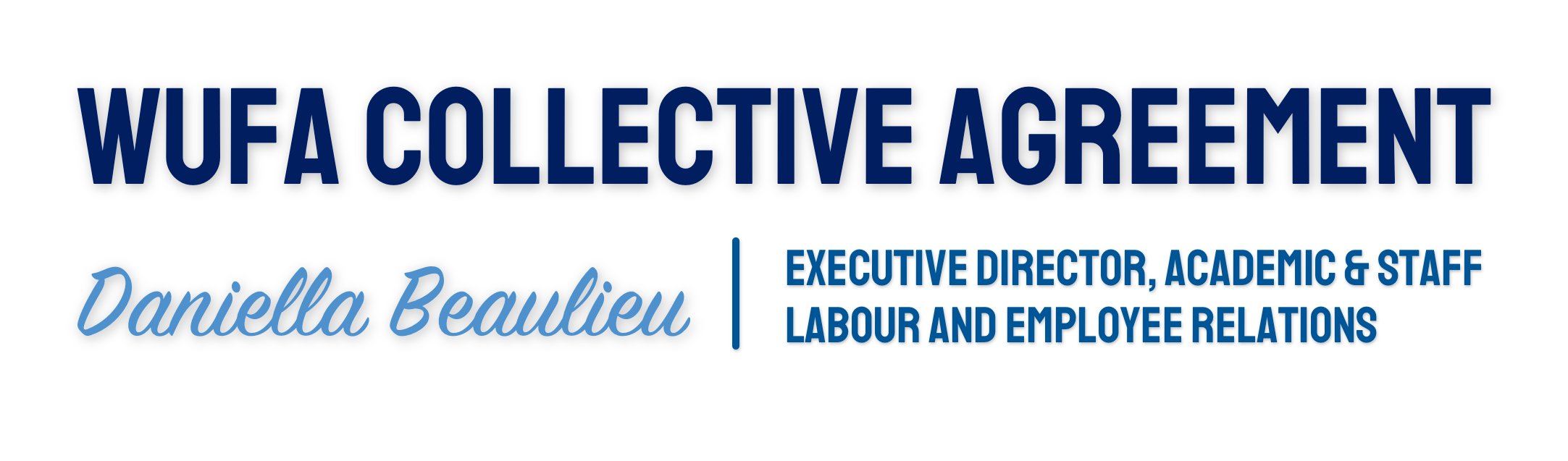 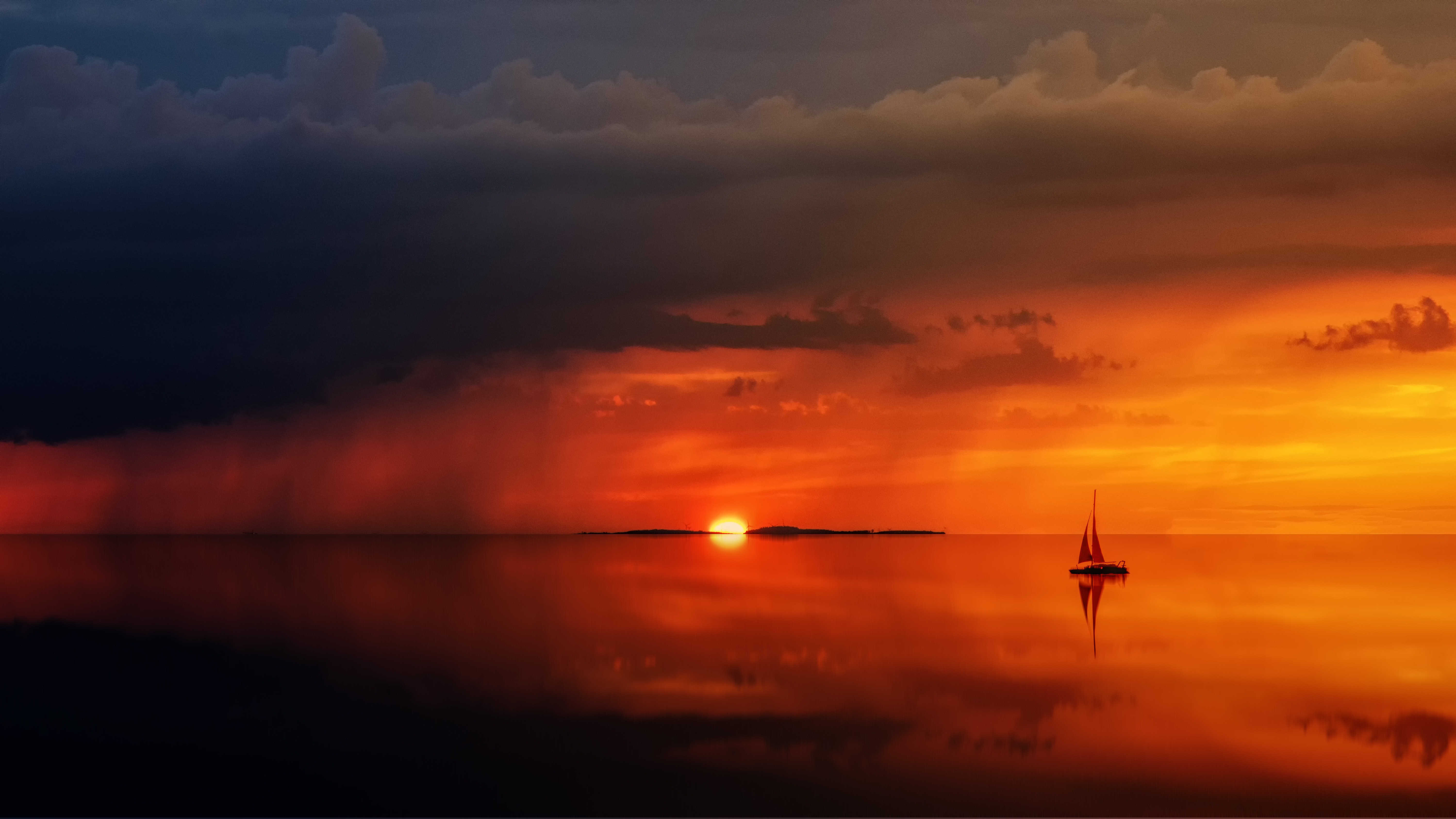 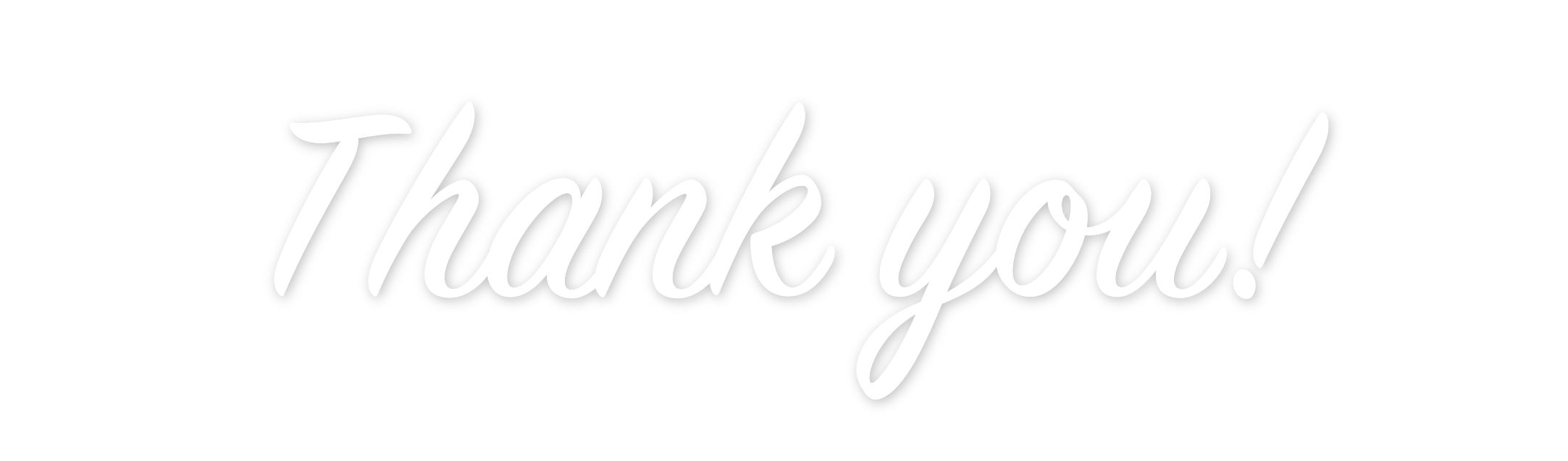